3.7				         Problemlösning med ekvationer
Ett tal multipliceras med 6. Sedan subtraherar vi med 9 och får då 15.

Vilket är talet?
6x
24
6
6
Om talet är x  får du 6x om talet multipliceras med 6 sedan om vi tar minus nio så blir svaret femton. Det ger dig en ekvation som du sedan löser.
Antag att talet är  x.
Gör en prövning.
6x – 9  = 15
=
V.L. =
6 · 4 – 9 =
15
= 24 – 9 =
6x – 9 + 9 = 15 + 9
Du får x-termen ensam genom att addera 9 till båda leden.
H.L. =
15
6x = 24
Dividerar du båda leden med 6 så får du fram värdet på x.
V.L. = H.L.
x = 4
Talet är = x = 4
Svar:
Talet är 4
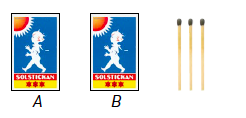 Det är dubbelt så många tändstickor i ask B som i ask A.
Sammanlagt med de lösa stickorna är det 63 tändstickor.
Hur många är det i vardera asken?
Antag i ask A finns det :  x stickor
3x
60
Då finns det i ask B :  2x stickor
3
3
Gör en prövning.
V.L. = 20 + 2 · 20 + 3 =
X + 2x + 3 = 63
Börja med att förenkla.
63
=  20 + 40 + 3 =
3x + 3 = 63
=
Du får x-termen ensam genom att subtrahera 3 från båda leden
3x + 3 – 3 = 63 – 3
63
H.L. =
3x = 60
V.L. = H.L.
Dividerar du båda leden med 3 så får du fram värdet på x.
x = 20
20 stickor
Antal i ask A:
x stickor =
40 stickor
2 · 20  stickor =
Antal i ask B:
2x stickor =
Svar:
I ask A finns 20 stickor och i ask B 40 stickor.
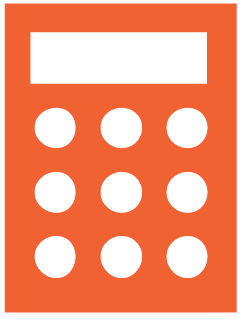 I en skola gick 156 elever i åk f – 3. Det var 30 % av hela skolans elever.
Hur många elever gick sammanlagt i skolan?
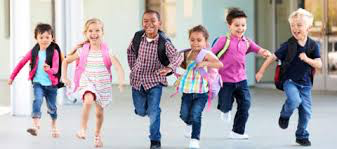 0,3x
156
0,3
0,3
Antag att det gick x elever sammanlagt i skolan
30 % = 0,3
Gör en prövning.
=
30 % av eleverna skrivs som 0,3 · x eller 0,3x. Det ska vara lika med 156 vilket ger dig en ekvation.
0,3x = 156
V.L. =
156
0,3 · 520 =
Du får x-termen ensam genom att dividera båda leden med 0,3.
H.L. =
156
V.L. = H.L.
x = 520
Svar:
Det gick sammanlagt 520 elever i skolan.
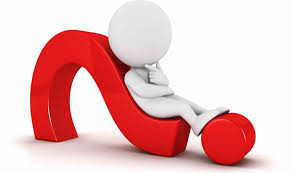 Ett tal är tre gånger så stort som ett annat tal. Om man adderar det mindre talet med 40 får man samma svar som när man subtraherar det större talet med 10. Vilka är talen?
Antag att det mindre talet är  x.
Då är det större talet 3 · x = 3x.
Om du adderar 40 till det mindre talet x, ska det vara lika med det större talet 3x subtraherat med 10. Det ger dig en ekvation som du sedan löser.
50
2x
Gör en prövning.
x + 40  =  3x – 10
2
2
65
x-termen är minst i vänster led. Du får bort 
x-termen genom att subtrahera x från båda leden.
25 + 40 =
x – x + 40  =  3x – x – 10
V.L. =
40  =  2x – 10
3 · 25 – 10 =
H.L. =
40 + 10  =  2x – 10 + 10
Du får x-termen ensam genom att addera 10 till båda leden.
=
65
= 75 – 10 =
50  =  2x
V.L. = H.L.
Dividerar du båda leden med 2 så får du fram värdet på x.
25  =  x
x  =  25
x =
Det mindre talet är =
25
75
3 · 25 =
3x =
Det större talet är =
Svar:
Det mindre talet är 25 och det större talet är 75.